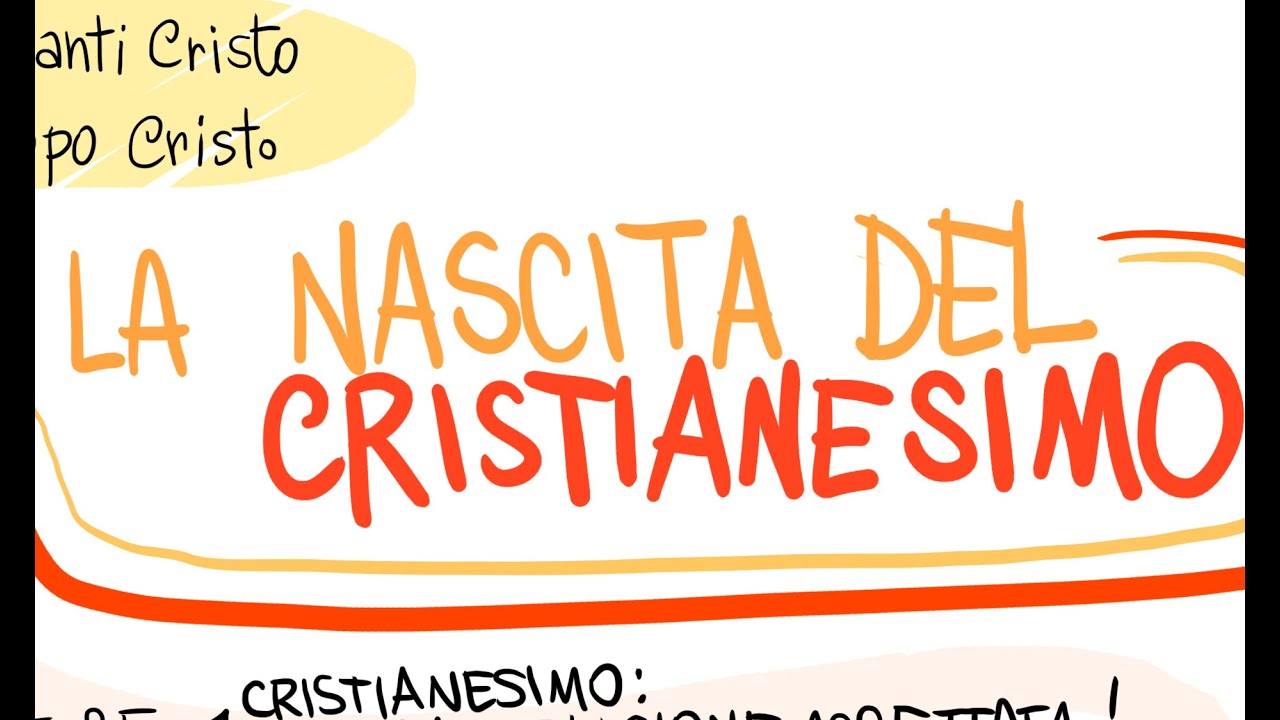 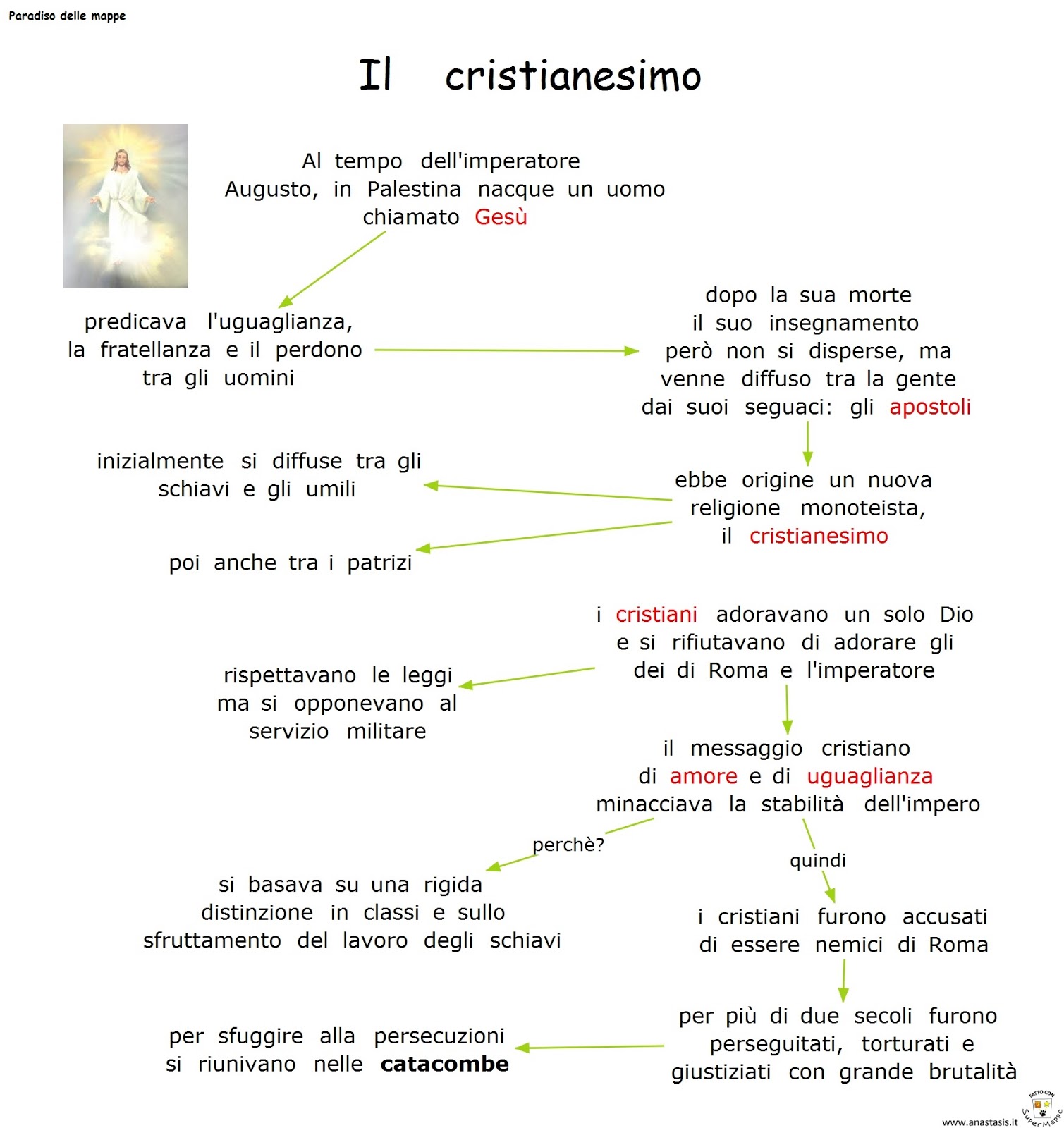 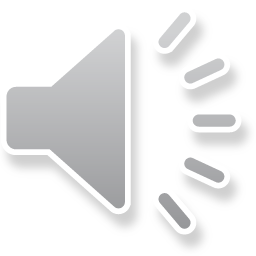 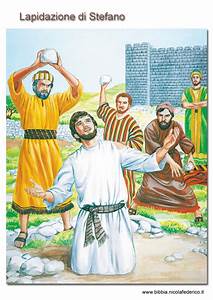 SANTO STEFANO
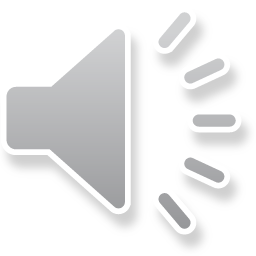 Stefano testimoniò con la sua vita la fedeltà a Gesù. Egli non ebbe paura di parlare agli Ebrei di Gesù e di riconoscerlo come il Messia, che portava a compimento le attese del popolo eletto. Le sue parole furono considerate una bestemmia dai più intransigenti e per questo motivo, fu lapidato divenendo così il primo martire nella storia della chiesa. Mentre moriva Stefano pregava così: «Signore Gesù accogli il mio spirito e non tenere conto di questo loro peccato».
SAN PIETRO
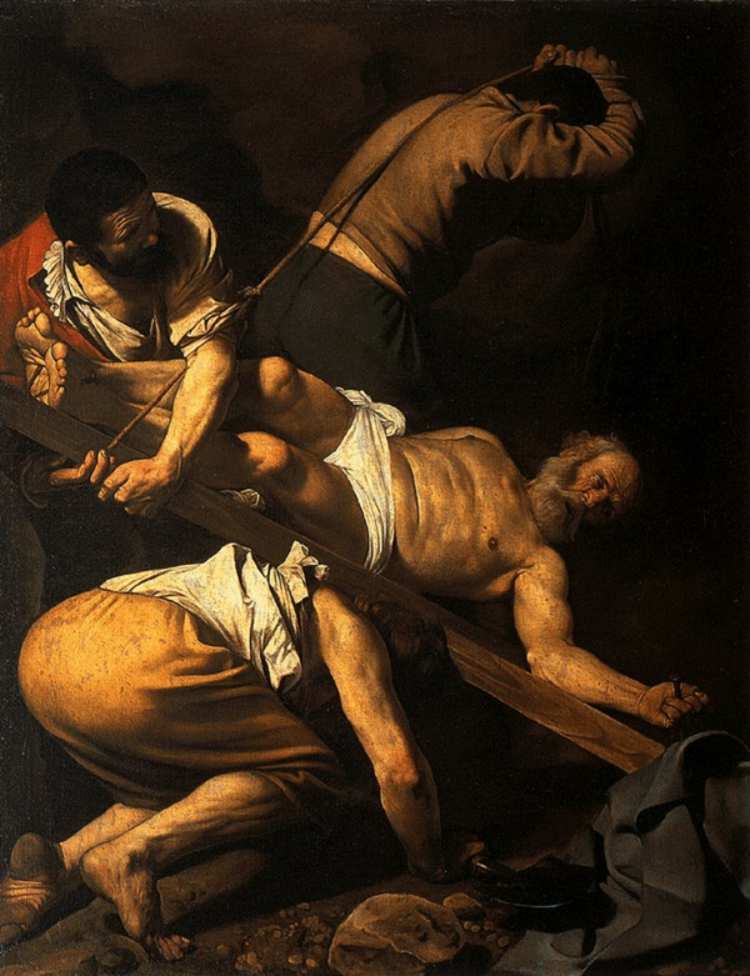 Anche Pietro predicò e battezzò molti fedeli senza più 
nessuna paura, annunciò Gesù risorto fino agli estremi 
confini della terra. Giunse, infine, per lui l’ora del martirio, 
per ordine dell’imperatore romano Nerone. Venne 
crocifisso a testa in giù per suo volere perché non si 
riteneva degno di ricevere lo stesso supplizio di Gesù, 
suo Signore. La sua tomba si trova a Roma nelle Grotte 
Vaticane situate sotto la basilica di San Pietro.
Pietro è stato il primo papa e la prima guida della 
comunità cristiana delle origini.
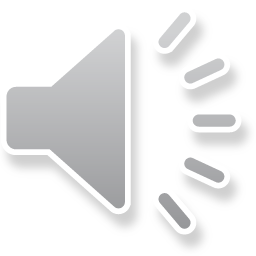 CROCIFISSIONE DI PIETRO
ATTIVITA’:
LEGGI A PAGG. 8 E 9 DEL LIBRO DI TESTO E POI COMPLETA LE RELATIVE ATTIVITA’. FAI UNA BREVE RICERCA SUI MARTIRI CRISTIANI.